6SSEL045Language Origins
PRODUCE:
A summary/abstract
Any questions, just ask
Read the module guide
Feel free to interrupt
PRODUCE:
A single essay
Feel free to come & go
RESOURCES:
Lectures
Plus Tasks
Plus Handouts
Plus KEATS
Lecture capture
Personal recording
How to Contact the Lecturer
Office Hour:
Tuesdays 13:00-16:00
Room WBW 3/2
Email:
Martin.1.Edwardes@kcl.ac.uk
k1216036@kcl.ac.uk
(Checked at least once a day)
By Appointment:
Email me and we’ll arrange something
When you see me around:
I’m often in the Bite Café, or the restaurant, or in WBW 3/2, and I’m always willing to talk
Phone/Text:
07588 730403
(I’m not good at answering the phone)
And Now …
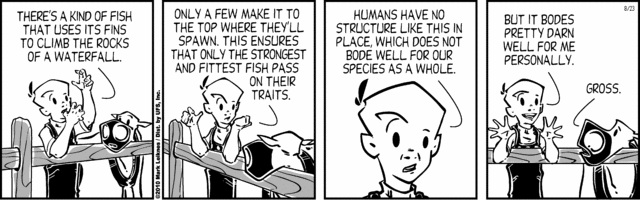 On with the show …